CSeq: A Concurrency Pre-processor for Sequential C Verification Tools
Bernd Fischer1, Omar Inverso2, Gennaro Parlato2

1 Stellenbosch University, South Africa
2 University of Southampton, United Kingdom
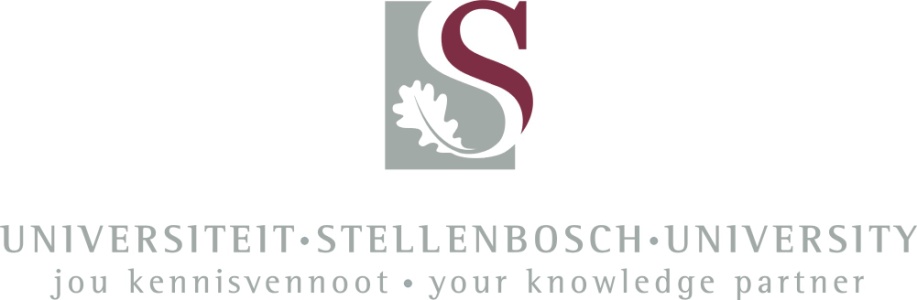 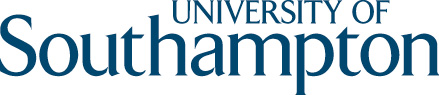 Sequentialization of Concurrent Programs
Basic Idea: 



General Approach:
replace the program’s control non-determinismby data non-determinism
P' simulates all computations (within certain bounds) of P
P' only requires sequential analysis
source-to-source transformation: T₁ ∥ T₂ ↝ T̕₁ ; T̕₂ ; C
allows direct re-use of existing sequential verification tools
checker C resolves non-determinism
convert concurrent programs into sequential programs such that reachability is preserved
Lal/Reps Sequentialization
considers only round-robin scheduleswith k rounds
...
...
...
...
...
T0
T1
Tn
Lal/Reps Sequentialization
...
considers only round-robin scheduleswith k rounds
thread → function, run to completion
...
...
...
...
...
T0
T1
Tn
Lal/Reps Sequentialization
...
considers only round-robin scheduleswith k rounds
thread → function, run to completion
global memory copy for each round 
scalar → array
...
S0,0
S0,1
S0,n
...
S1,0
S1,1
S1,n
...
S2,0
S2,1
S2,n
...
...
Sk,0
Sk,1
Sk,n
T0
T1
Tn
Lal/Reps Sequentialization
...
considers only round-robin scheduleswith k rounds
thread → function, run to completion
global memory copy for each round 
scalar → array
context switch → round counter++
...
S0,0
S0,1
S0,n
...
S1,0
S1,1
S1,n
...
S2,0
S2,1
S2,n
...
...
Sk,0
Sk,1
Sk,n
T0
T1
Tn
Lal/Reps Sequentialization
...
considers only round-robin scheduleswith k rounds
thread → function, run to completion
global memory copy for each round 
scalar → array
context switch → round counter++
first thread starts with non-deterministic memory contents
other threads continue with content left by predecessor
...
S0,0
S0,1
S0,n
...
S1,0
S1,1
S1,n
...
S2,0
S2,1
S2,n
...
...
Sk,0
Sk,1
Sk,n
T0
T1
Tn
Lal/Reps Sequentialization
...
considers only round-robin scheduleswith k rounds
thread → function, run to completion
global memory copy for each round 
scalar → array
context switch → round counter++
first thread starts with non-deterministic memory contents
other threads continue with content left by predecessor
checker prunes away inconsistent simulations
assume(Sk+1,0 ==  S k,n); 
requires second set of memory copies
errors can only be checked at end of simulation
requires explicit error checks
...
S0,0
S0,1
S0,n
...
S1,0
S1,1
S1,n
...
S2,0
S2,1
S2,n
...
...
Sk,0
Sk,1
Sk,n
T0
T1
Tn
CSeq Tool Architecture
pycparser, AST traversal with unparsing
insert new type declarations, modify memory accesses
insert context switch simulation code at each sequence point
insert explicit error checks
insert checker and boilerplate code for pthread functions
k, N
sequential
non-deterministic
C program
concurrent
C program
CSeq
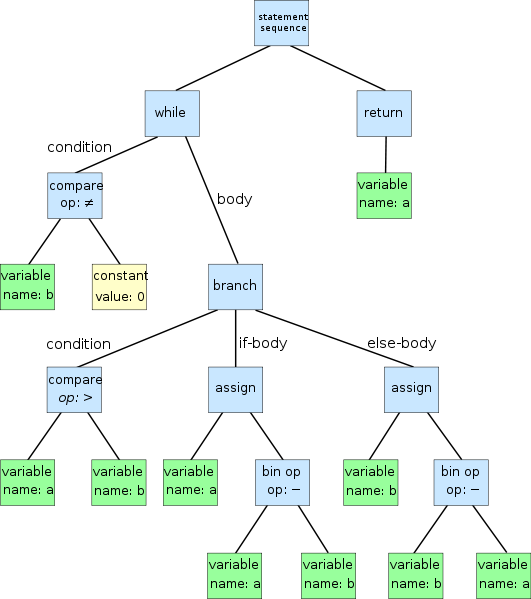 SAFE
UNSAFE
sequential tool
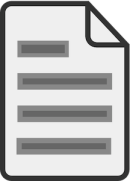 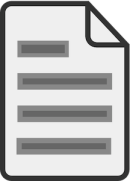 P
P'
CSeq Tool Architecture
pycparser, AST traversal with unparsing
insert new type declarations, modify memory accesses
insert context switch simulation code at each sequence point
insert explicit error checks
insert checker and boilerplate code for pthread functions
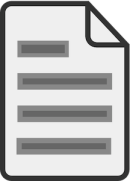 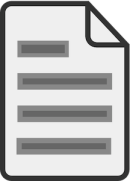 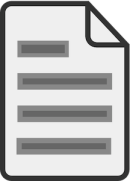 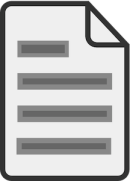 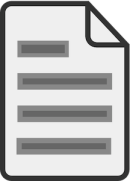 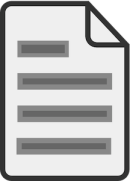 SAFE
UNSAFE
k, N
CBMC
concurrent
C program
CSeq
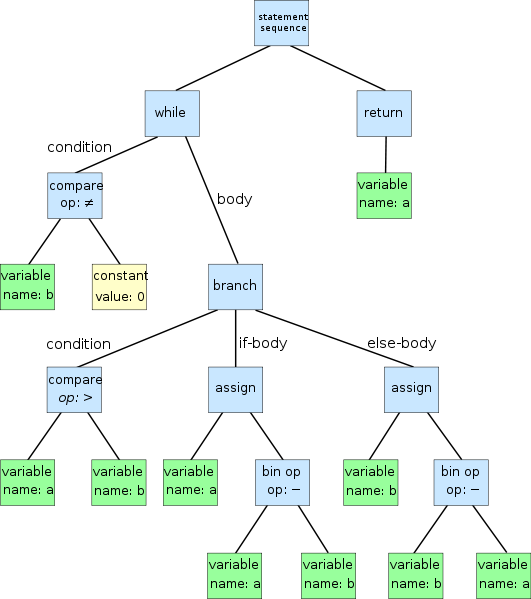 SAFE
UNSAFE
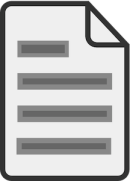 ESBMC
P
SAFE
UNSAFE
LLBMC
format
Performance and Availability
overall performanceroughly equal to BMC withnative concurrency handling
typically ~30-100% penalty
varies with backends
LLBMC very slow
some benchmarks faster
faster than ESBMC’s explicit schedule exploration
much faster version alreadyunder development
CSeq download at
 http://users.ecs.soton.ac.uk/gp4/cseq.html
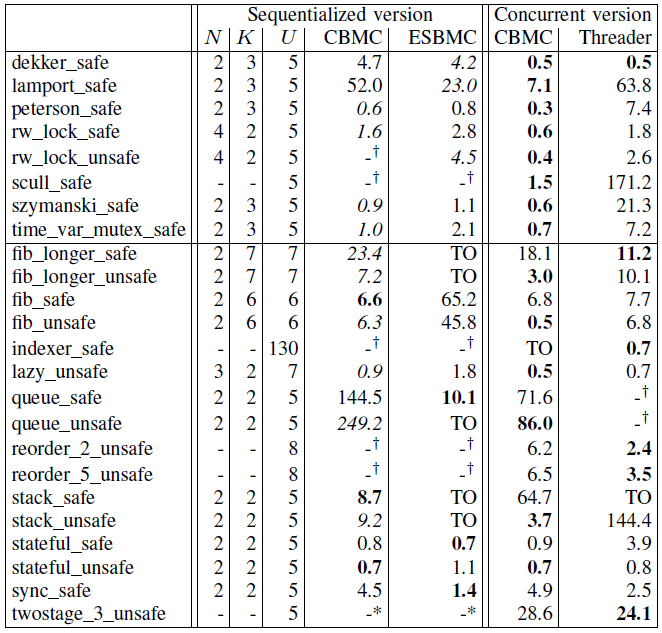